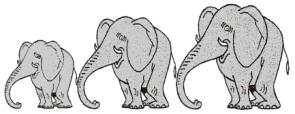 Histoire – Le XIXème siècle
Les révolutions du XIXème siècle
 La révolution de l’industrie
Souvenons-nous…
En plus de révolutionner les transports, l’invention de la machine à vapeur a permis de faire la révolution de l’				.
industrie
Souvenons-nous…
Les usines se sont multipliées, comme par exemple dans le centre industriel du		    .
Creusot
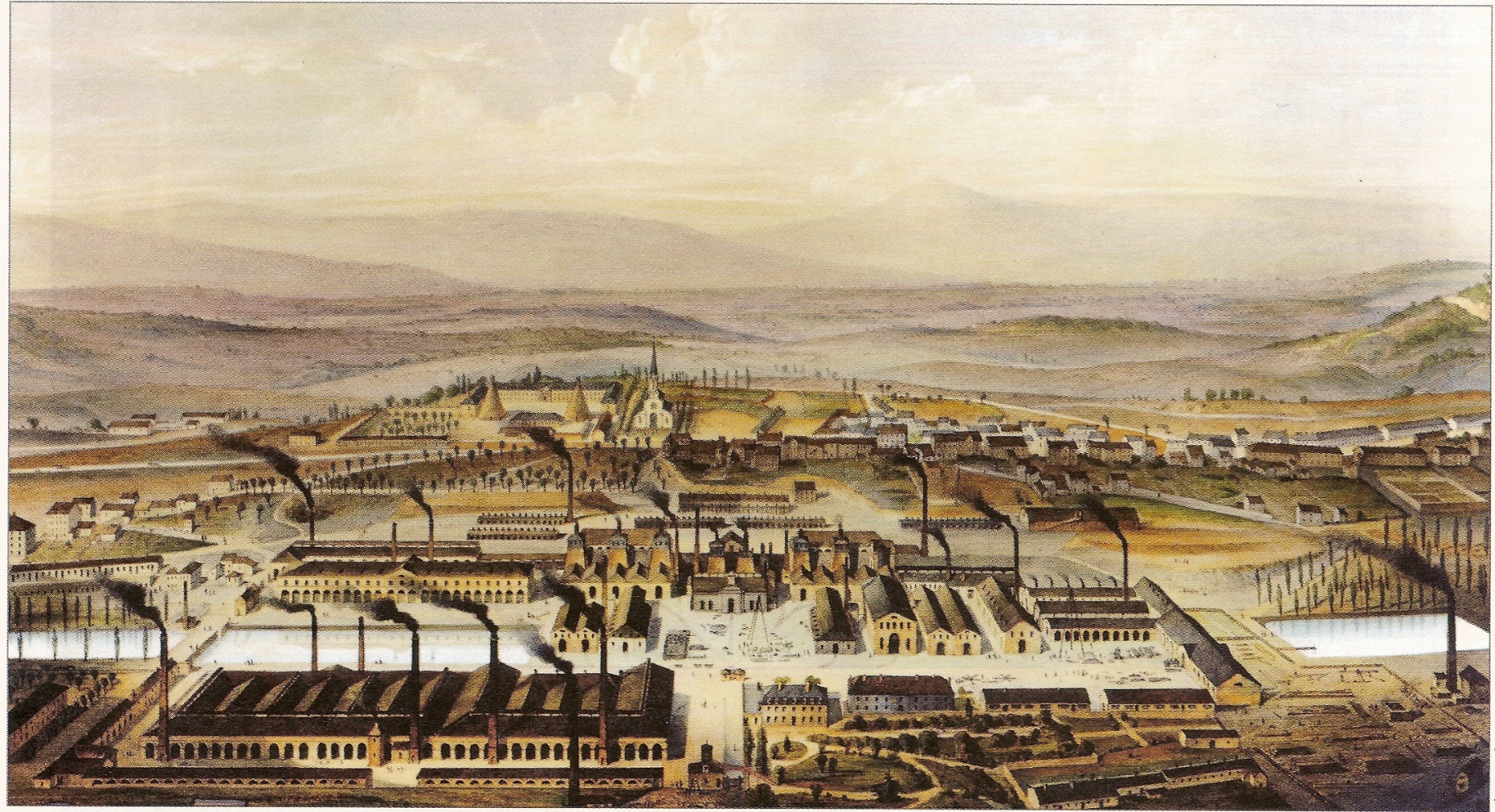 Souvenons-nous…
Les usines se sont multipliées, comme par exemple dans le centre industriel du		    .
Creusot
acier
On y travaillait le 			et l’			.
fer
Souvenons-nous…
Les immenses et puissantes machines permettaient de forger de très grandes pièces d’acier.
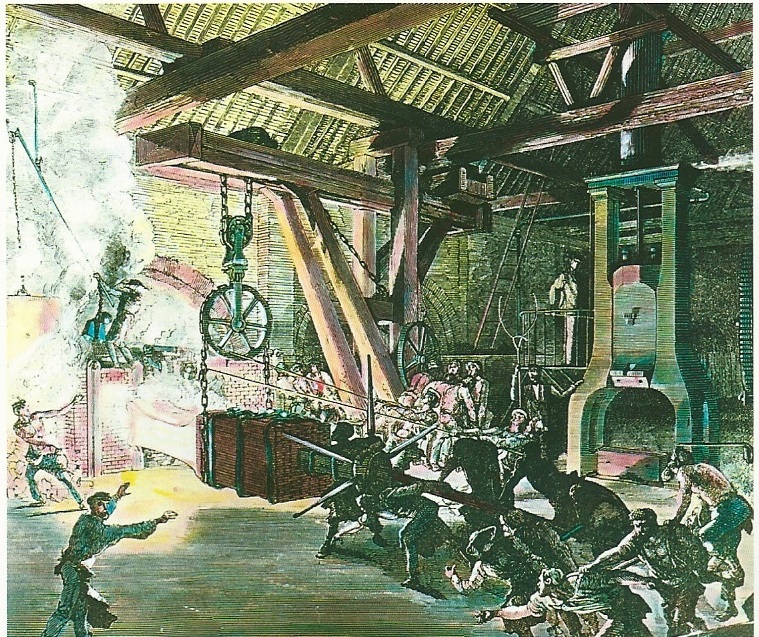 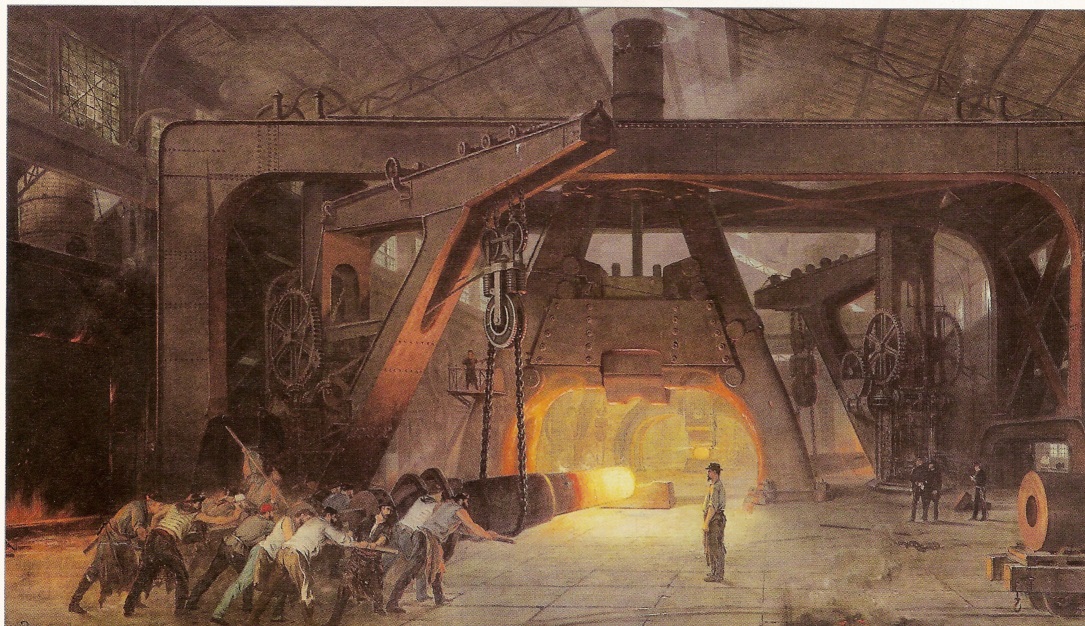 Souvenons-nous…
Les hommes purent ainsi fabriquer des monuments immenses et très solides.
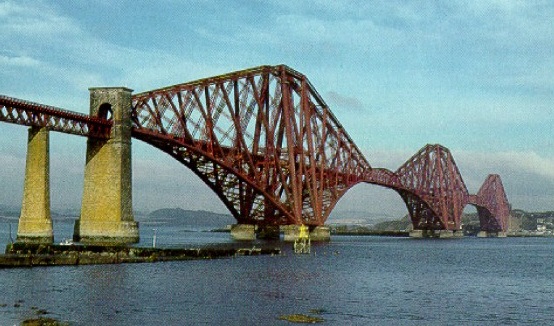 Souvenons-nous…
Les hommes purent ainsi fabriquer des monuments immenses et très solides.
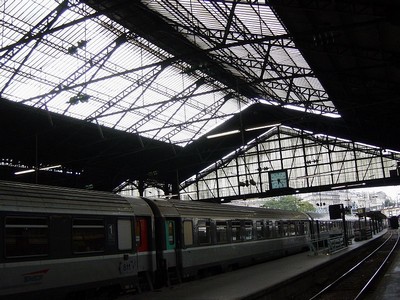 Souvenons-nous…
Les hommes purent ainsi fabriquer des monuments immenses et très solides.
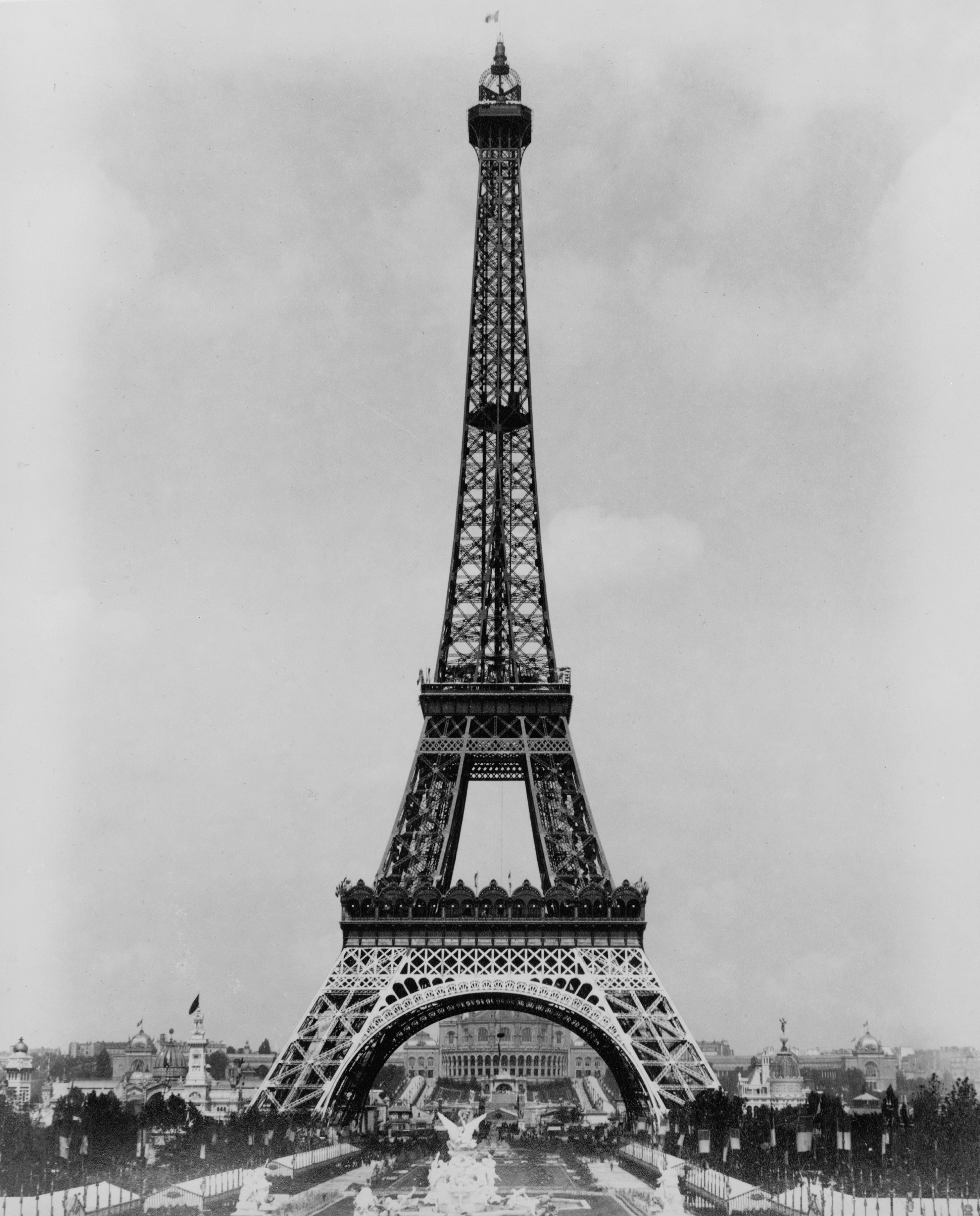 Souvenons-nous…
Toutes les machines qu’on trouvait dans ces usines fonctionnait avec du 				.
charbon
Il a donc fallu en augmenter la production.
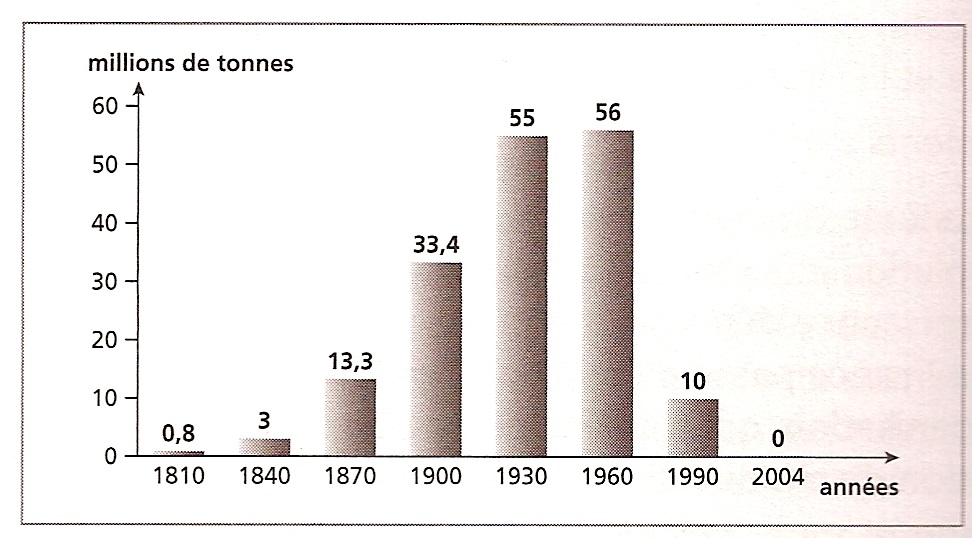 La production de charbon en France de 1810 à nos jours.
Maintenant, à vous de jouer !
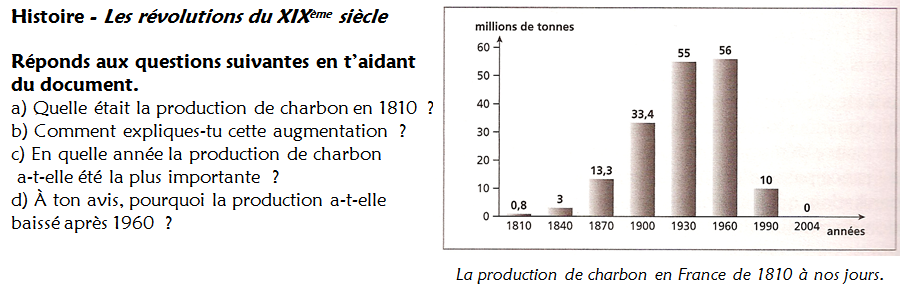 Corrigeons tout ça…
Correction
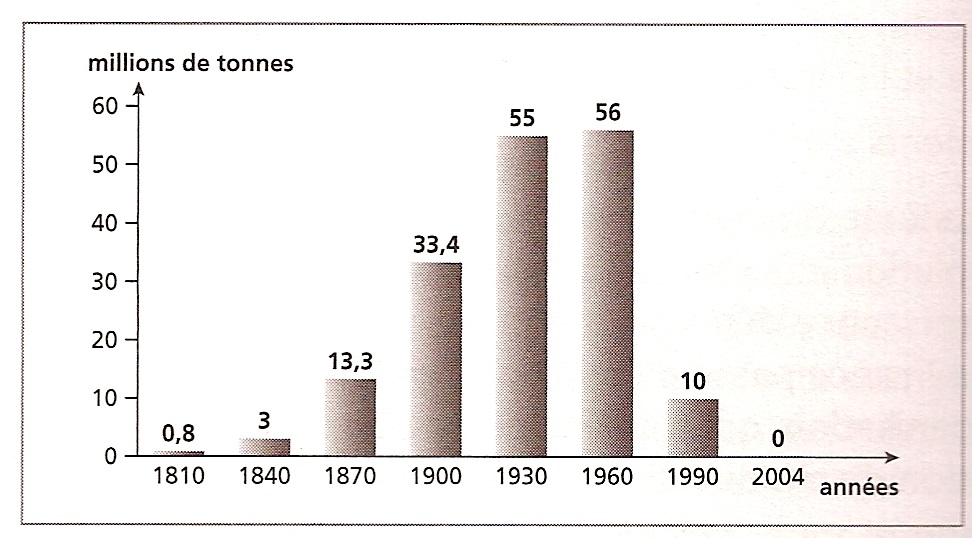